Причини та передумови російської агресії проти України
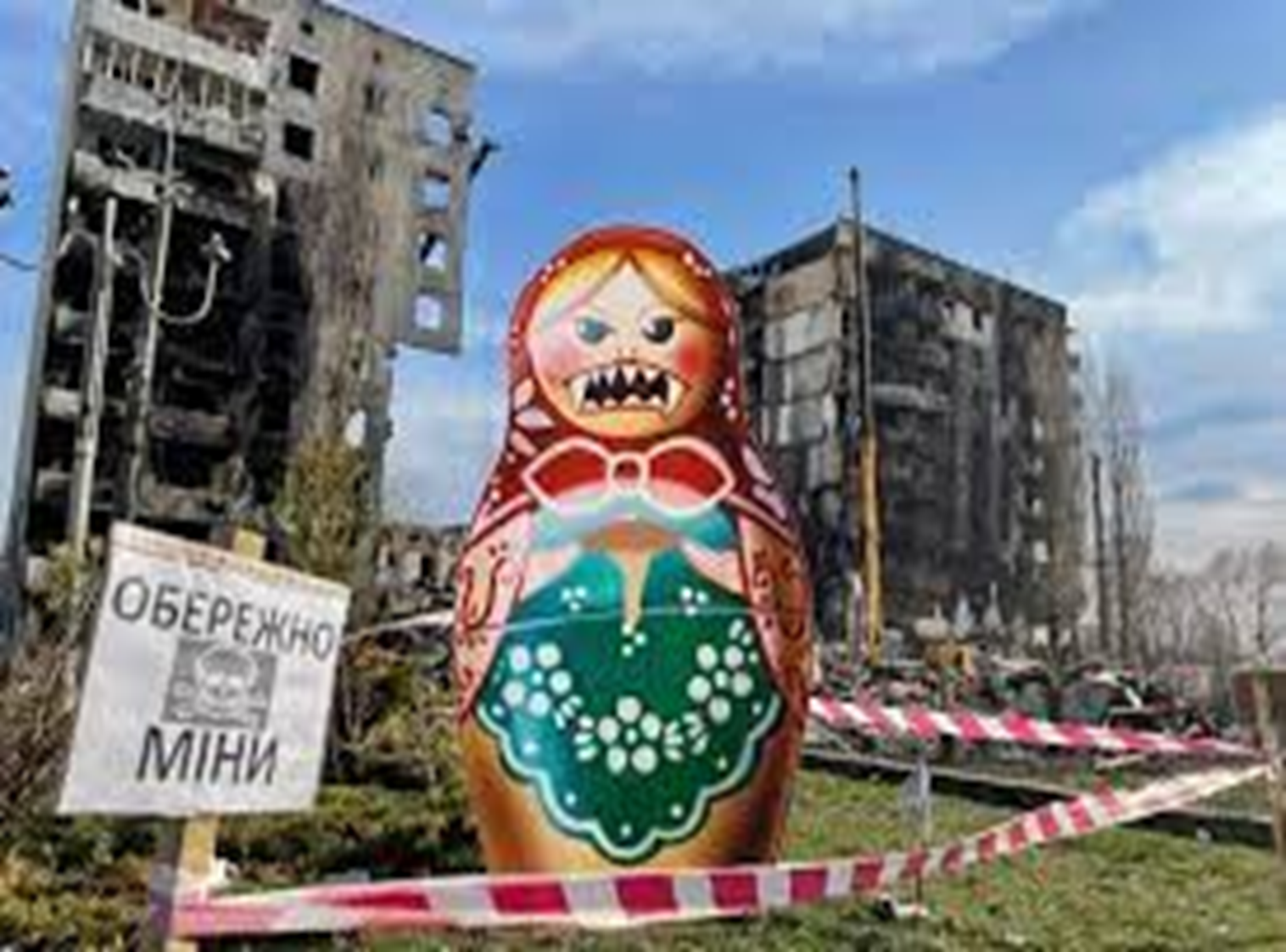 ГЕОПОЛІТИКА
Геополітичні причини: після розпаду СССР політикум Росії взяв курс на відновлення Імперії (російської/совєцької)
Причини, що спонукали російський політикум до відродження екс-СРСР:
  імперська ментальность росіян, скерована не на розбудову власної держави, а на поневолення сусідніх народів;
 бажання зберегти під власним контролем виробничі потужності колишнього СРСР та гарантовані ринки збуту.

 Таким чином відносини з Україною в Росії традиційно розглядалися в контексті власних глобальних геополітичних інтересів.
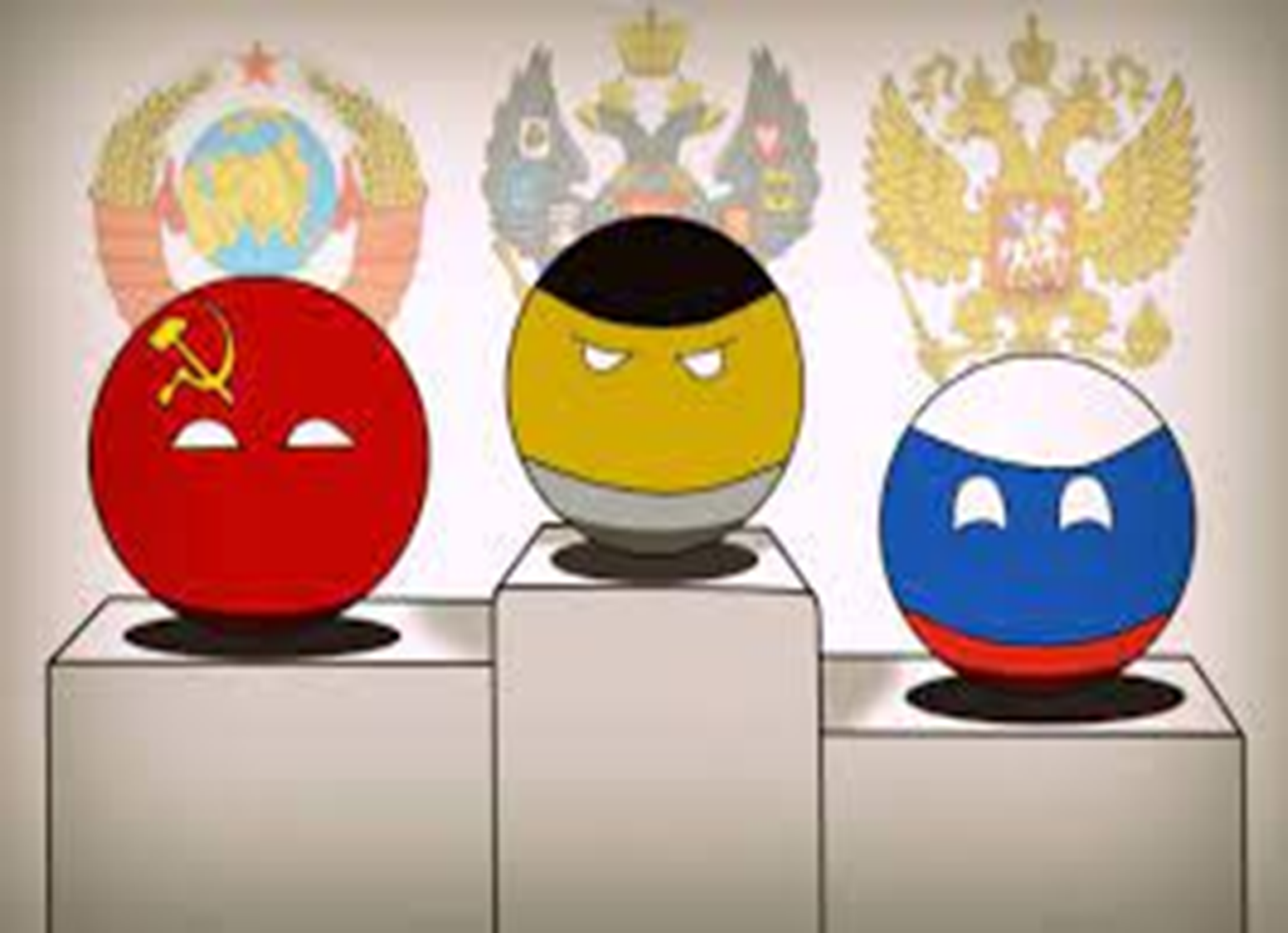 ІМПЕРІЯ НАМАГАЄТЬСЯ ЗНАЙТИ ПРОДОВЖЕННЯ
Одним з головних напрямів ідеології рашизму було паплюження  образу українця . Це продовження політики імперської доби, більшовицької та сучасної у рф
ДЕГУМАНІЗАЦІЯ УКРАЇНЦЯ
«Бандерівці», «прибічники нацистів», «телепні у шароварах» — таким постає українець у російському кіно, яке створюється на замовлення Москви. Російські фільми методично використовують стереотипи, щоб розлюднити українців і решту неросійських народів. У такий спосіб агітпроп спотворює реальність та нав’язує стереотипи глядачам, які починають вірити в альтернативну реальність. Крім демонізації українців, Москва часто вдається до «токсичної ностальгії» та крутиться навколо своїх стереотипів про «добрий Радянський Союз» та «побєдоносную Великую Отечественную» — для підживлення наративу про існування «єдиного народу», ментально об’єднуючи росіян з українцями.
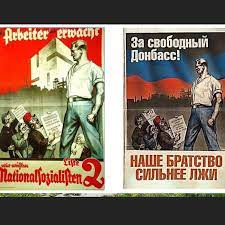 ГІБРИДНА ВІЙНА
У боротьбі з Україною рф використав   усі явні та приховані методи ведення гібридної війни.  
У 2010–2013  рр. східні й південні регіони країни практично було віддано українською владою під патронат російських агентів і проросійських сил. 
У політичної верхівки Російської Федерації ще із  подій часів Революції Гідності з’явилося тверде переконання, що варто лише «дмухнути» і держава Україна розсиплеться, мов карткова будівля. 
Відтак у кабінетах Ради національної безпеки РФ було розроблено документ під назвою «Про кризу на Україні» - узагальнений і масштабний план дій з дестабілізації України і включення дванадцяти українських областей та міста Києва до складу Російської Федерації.
ГІБРИДНА ВІЙНА
РФ провадила комбіновану гібридно-асиметричну агресивну політику щодо України за допомогою ретельно спланованих енергетичних, торговельно-економічних, фінансових, дипломатичних, культурно-історичних та суспільно-політичних війн з метою спочатку перетворення її засобом «м’якої» сили, корупції, шантажу, тиску та ізоляції на свого політичного сателіта й господарчо-енергетичну неоколонію з подальшим розчленуванням, поглинанням й знищенням у своєму кінцевому підсумку через завдання смертельного збройного удару, «жорсткою» силою шляхом розв’язання відкритої війни, що мала би призвести до зникнення з карти світу незалежної держави Україна.
ГІБРИДНА ВІЙНА
Доконаний факт того, що Україна стала на шлях виходу з навколо московської цивілізаційної орбіти, президент РФ В. Путін, як і російський державно-політичний істеблішмент, не лише відмовлявся визнати, а й не здатен був (через власний світоглядний ступор) усвідомити як нову геополітичну реальність. Він сприйняв її мов особисту образу і власну поразку та водночас як виклик самій Росії, як перманентну загрозу її майбутньому існуванню не лише з неоімперської перспективи, а й з огляду на небезпеку перетворення її мегасуб’єктності на історичну ретроспективу.
ГІБРИДНА ВІЙНА
Росія активно підтримувала сепаратизм на Донбасі ще в 2004 році. 
У 2004 році відбувся захід під назвою «Перший Всеукраїнський з'їзд» , де сепаратисти відкрито обговорювали створення нової республіки на сході України. Республіка мала охопити всі російськомовні регіони України. 
З листопада 2013 року, коли Віктор Янукович заблокував законодавчо закріплений курс на Європейську інтеграцію та коли почалася в країні  Революція Гідності, кремлівська пропаганда еволюціонувала у відверто шовіністичну, агресивно імперську та брехливу інформаційну війну проти України
ІНФОРМАЦІЙНА ВІЙНА
Інформаційна війна проти України ведеться всіма можливими засобами, а її непрямими жертвами виявляються не тільки українці. Як приклад, загальновідомий вислів Володимира Путіна, адресований Президенту США Джорджу Бушу:

 «Ти ж розумієш, Джордже, що Україна — це навіть не держава! Що таке Україна? Частина її територій — це Східна Європа, а частина, і значна, подарована нами!» (З розмови Володимир Путіна та Джорджа Буша, Бухарест, 2-4 квітня 2008
Напередодні військової  агресії рф
Завдання по знищенню України, як суверенної держави, Росія поставила перед собою, щонайменше, з перших років перебування Путіна при владі. 
	В цілому, період президентства Януковича варто розцінювати, як фазу успішної гібридної окупації України.
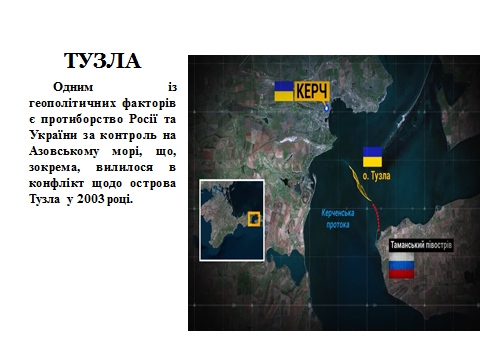 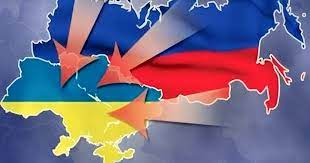 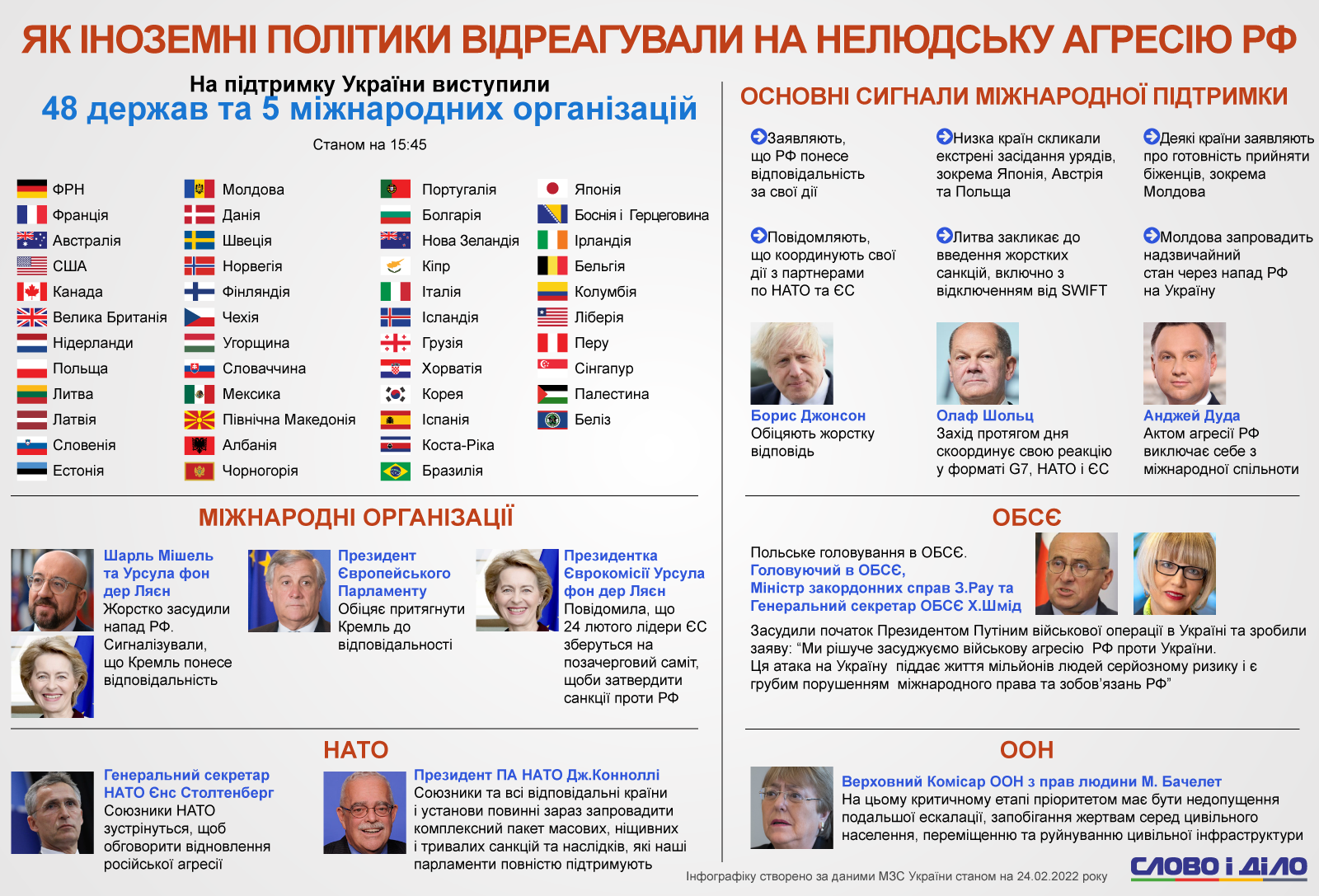 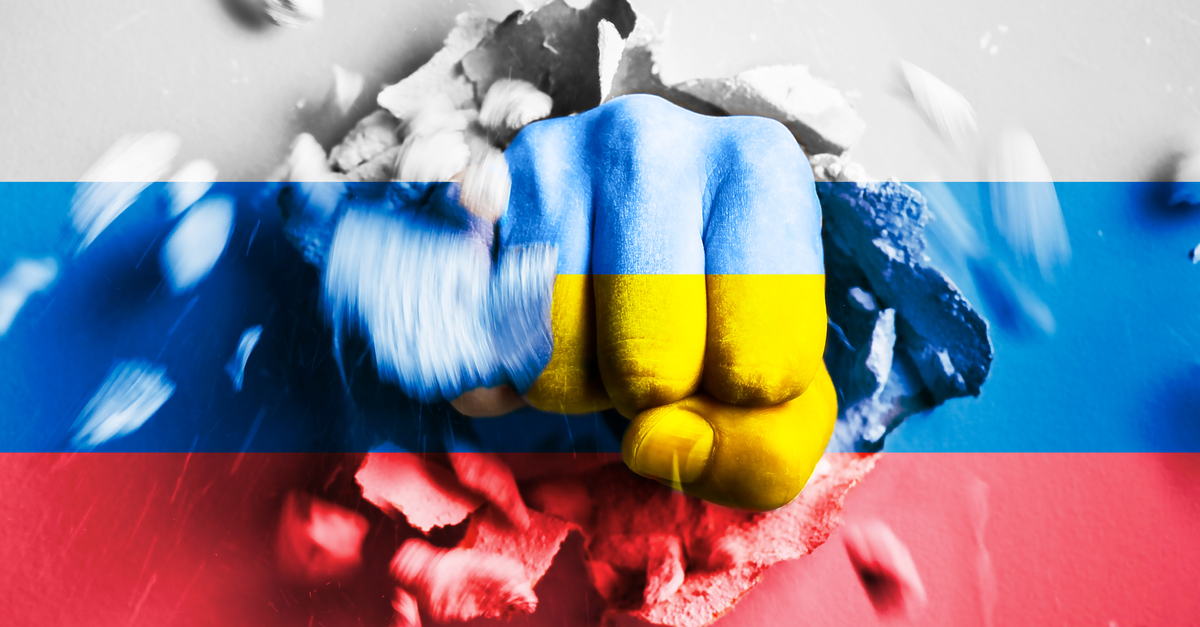 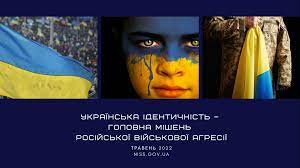 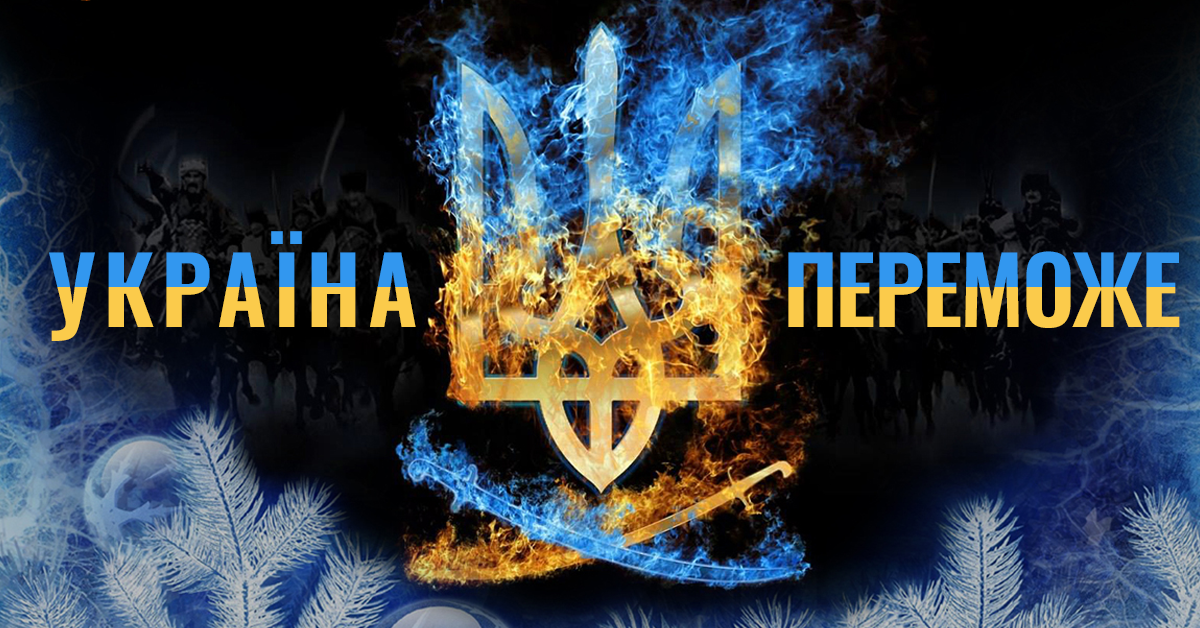 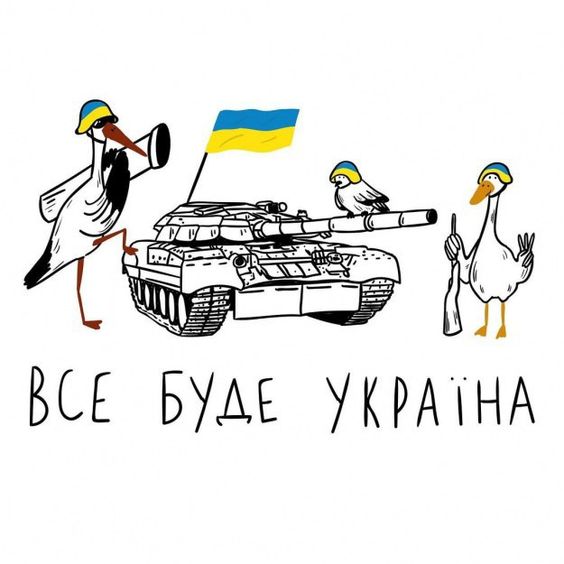 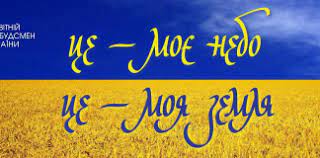 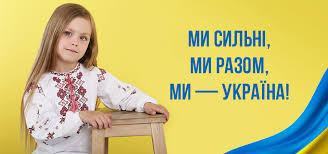 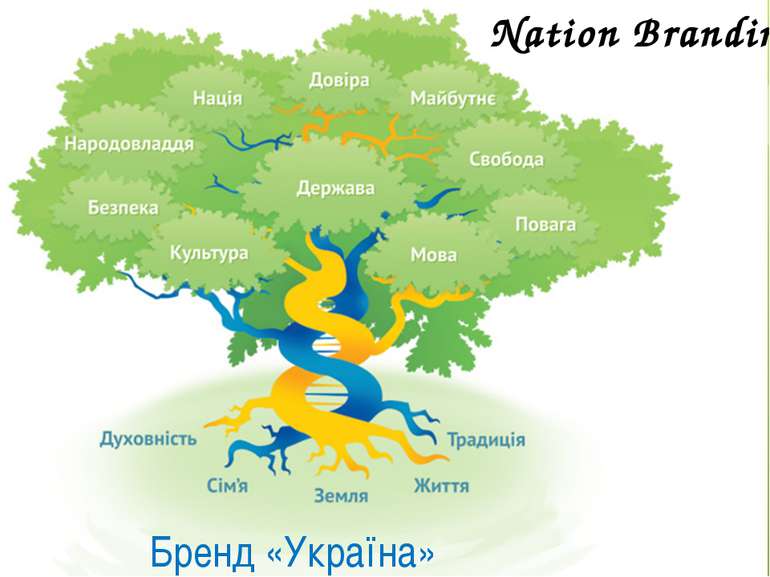